Sensation and PerceptionENG-110
Stimulus
Stimulus refers to energy that produces a response in a sense organ.
Sensation
Sensation refers to activation/stimulation of sense organ (physical response).

                         OR
The process of detecting, receiving,  converting and transmitting information resulting from stimulation of sensory receptors.
Perception
Perception refers to selection, interpretation and organization of  sensory input.
OR
Basically perception involves interpretation/translation of stimulus  into something meaningful (psychological response).
The basic function of sensation is detectionof sensory stimuli, whereas perception generally  involves interpretation of the  same stimuli.
 Our senses tell us something is out there. Our perception tell us  what that something is.
The human senses
Vision(sense of sight)  sensitive to LIGHT ENERGY
 Auditory (sense of hearing) stimulated by SOUND  ENERGY
Olfaction (sense of smell)  stimulates our nostrils by  CHEMICAL ENERGY
Gustation (sense of taste)
 Tactile (skin senses for pressure, temperature, pain) THERMAL ENERGY
Vestibular (a strong connection between sense of balance and ear) sense that is involved in body position and movement of the head.
Kinesthesia (sense of posture and  movement, body, joint and muscles)
Organic (sensation from internal organs such as hunger, thirst, drowsiness
Bottom up processing
Perception that consists of the progression of recognizing and processing information from individual components of a stimuli and moving to the perception of the whole.
OR
Bottom-up processing, a progression from individual elements to the whole
Example 
patterns and features of each of the separate letters.
Top down processing
Perception that consists of the progression of recognizing and processing information from whole to the perception of the individual elements.
OR
Top-down processing, a progression from the whole to the elements
It is based on experience and expectations.

Example
To perceive a word before its individual letters.
q
Gestalt laws of organization
A series of principles that describe how we organize bits and pieces of information into meaningful wholes.
Closure
Proximity
Similarity
Simplicity
Figure and ground
continuity
Closure
We perceive “complete” figures that actually have gaps in them
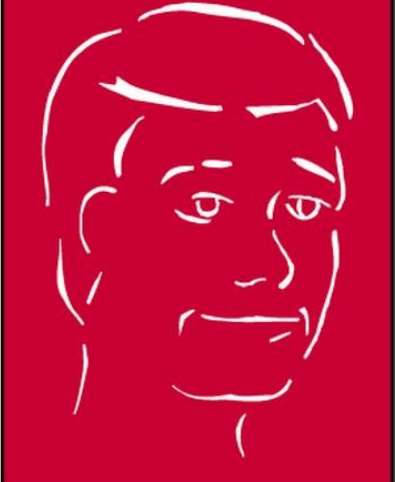 Proximity
We perceive elements that are closer together as grouped together.
Similarity
Elements that are similar in appearance we perceive as grouped together
And we also tend to think they have the same function.
For instance, in this image, there appear to be two separate and distinct groups based on shape: the circles and the squares.
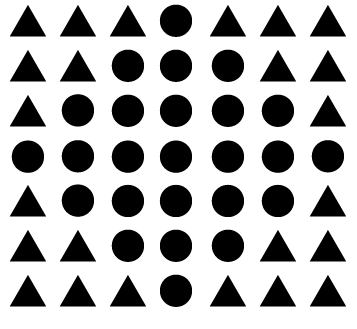 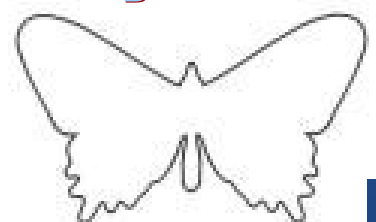 Symmetry
In organizing stimuli, we tend to favor symmetrical objects or relationships.
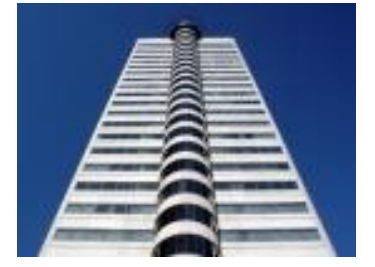 Figure and ground
Dividing visual displays into figure and ground is a fundamental way in which people organize visual perceptions.
The figure is the thing being looked at, and the ground is the background against which it stands.
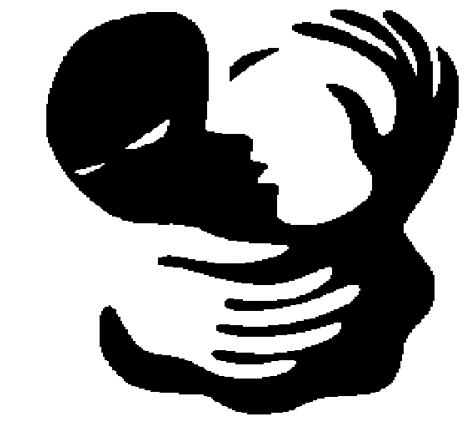 Continuity
We perceive elements in ways that produce smooth continuation
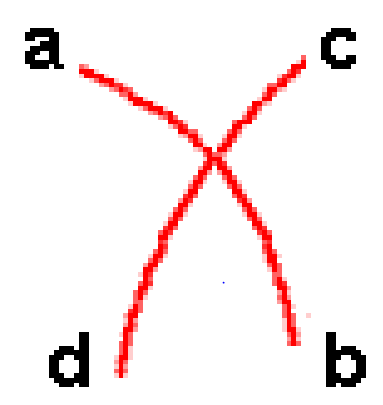 Perceptual constancy
The phenomenon in which physical objects are perceived as unvarying and consistent despite changes in their appearance or in the physical environment .
OR
Perceptual constancy leads us to view objects as having an unvarying size, shape, color, and brightness, even if the image on our retina varies.
Size constancy
Refers to our ability to see objects as maintaining the same size even when our distance from them makes things appear larger or smaller.
Example 
As we walk away from radio, the song appears to get softer. We understand/perceive it as being just as loud as before.
Shape constancy
Refers to our ability to see objects as maintaining the same shape even when we see them from different angles.
Example
Everybody has seen a plate shaped in the form of a circle. When we see that same plate from an angle, however, it looks more like an ellipse. Shape constancy allows us to perceive that plate as still being a circle even though the angle from which we view it appears to distort the shape.
Brightness constancy
Refers to our ability to recognize that color remains the same regardless of how it looks under different level of light.
Example
That deep blue shirt you wore to the beach suddenly looks black when you walk indoors.